Christmas cards
“Dante Alighieri”lower secondary school, Merlara
ITALY
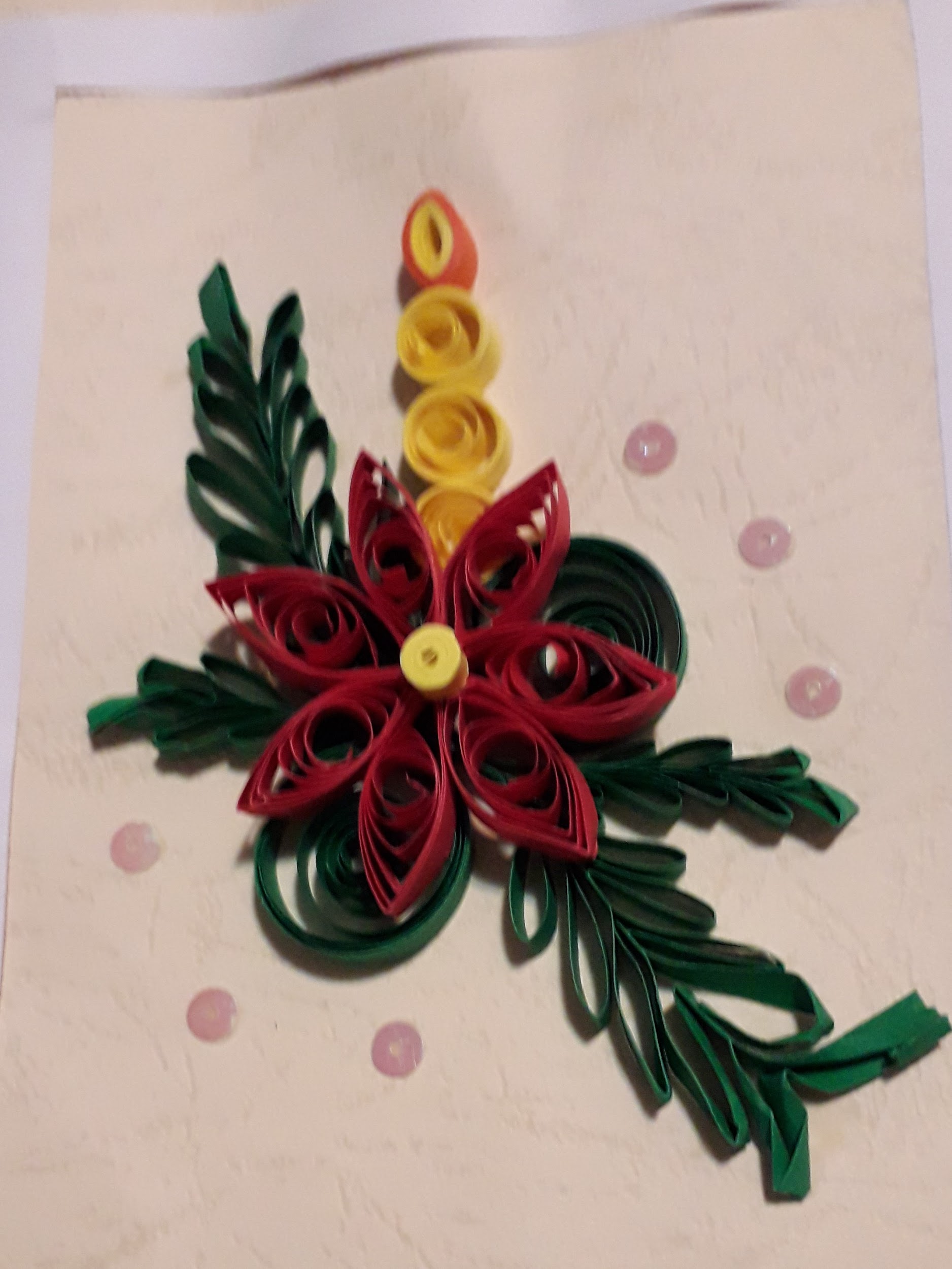 From Dragichi Cristina and her students, ROMANIA
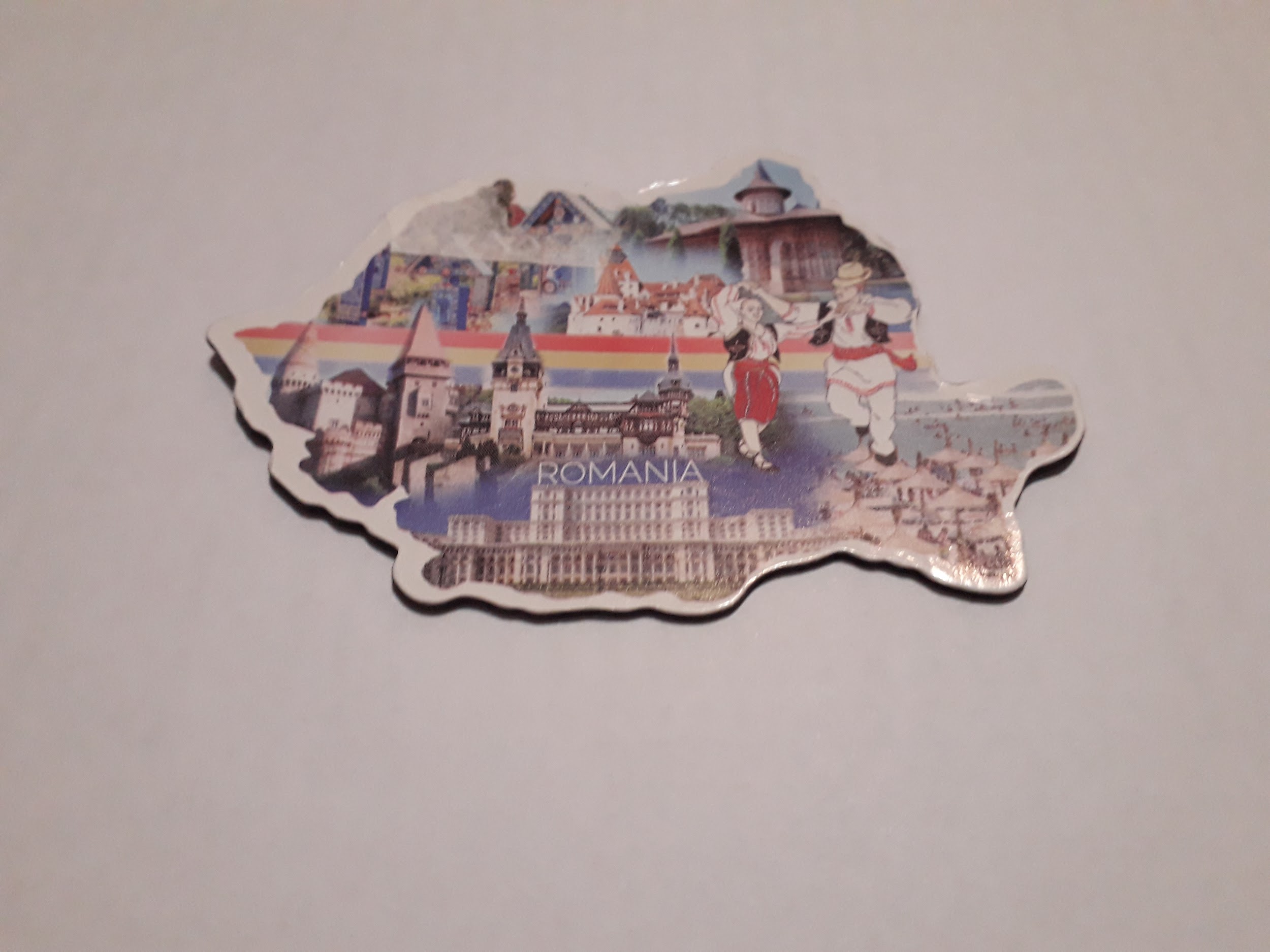 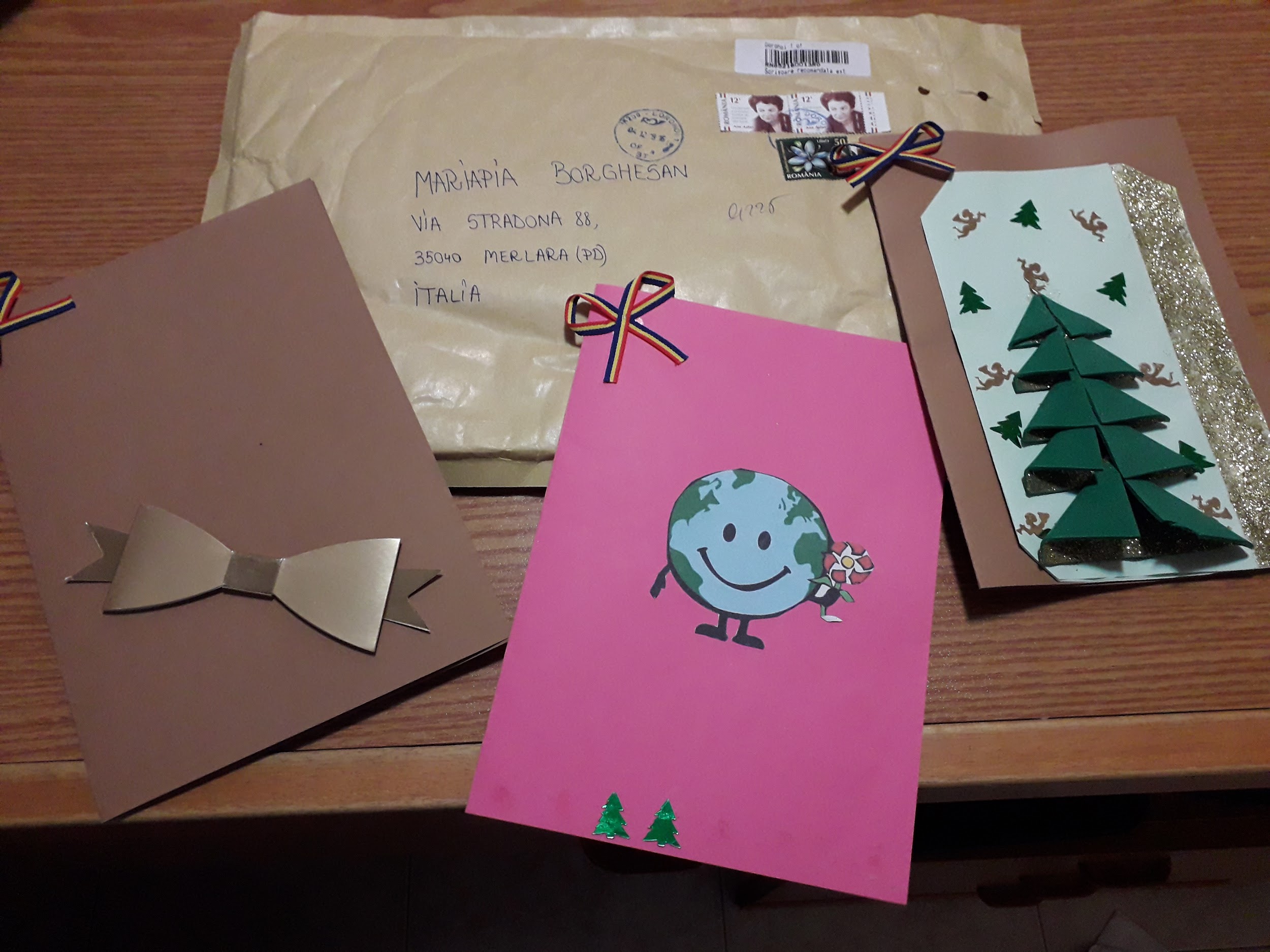 From Lidia and her students, ROMANIA
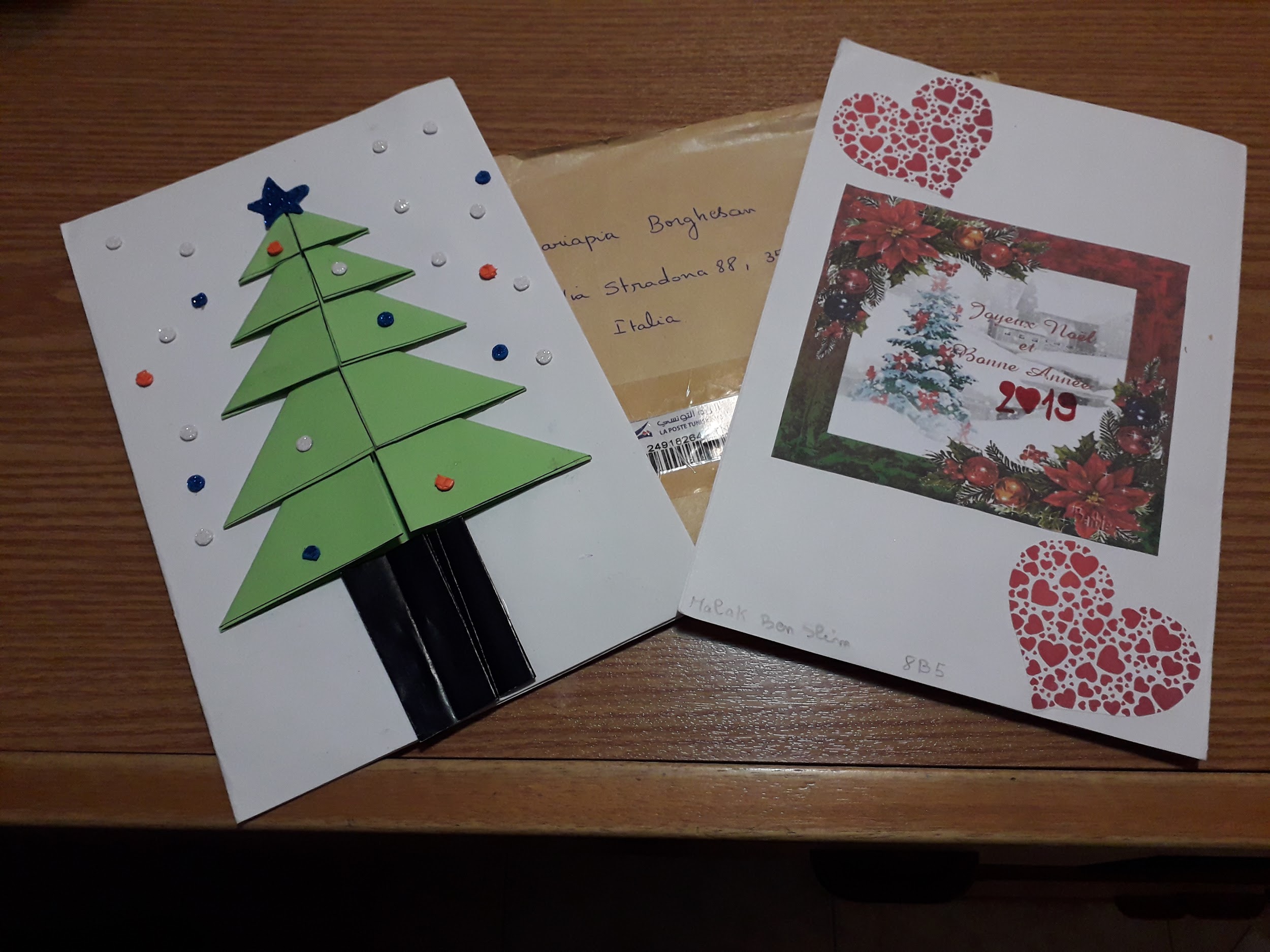 From Tunisia
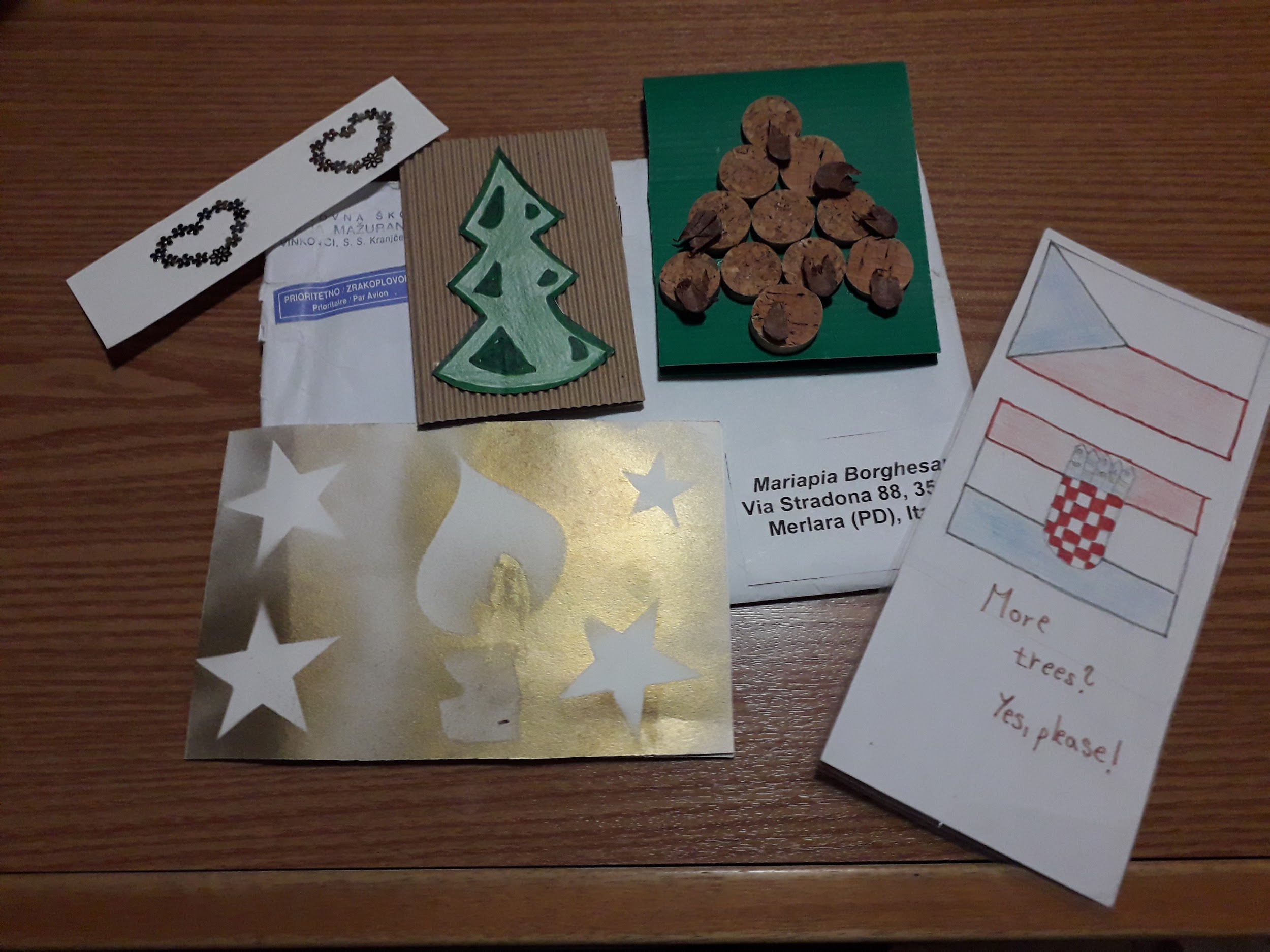 Cards from Vinkovci,
CROATIA
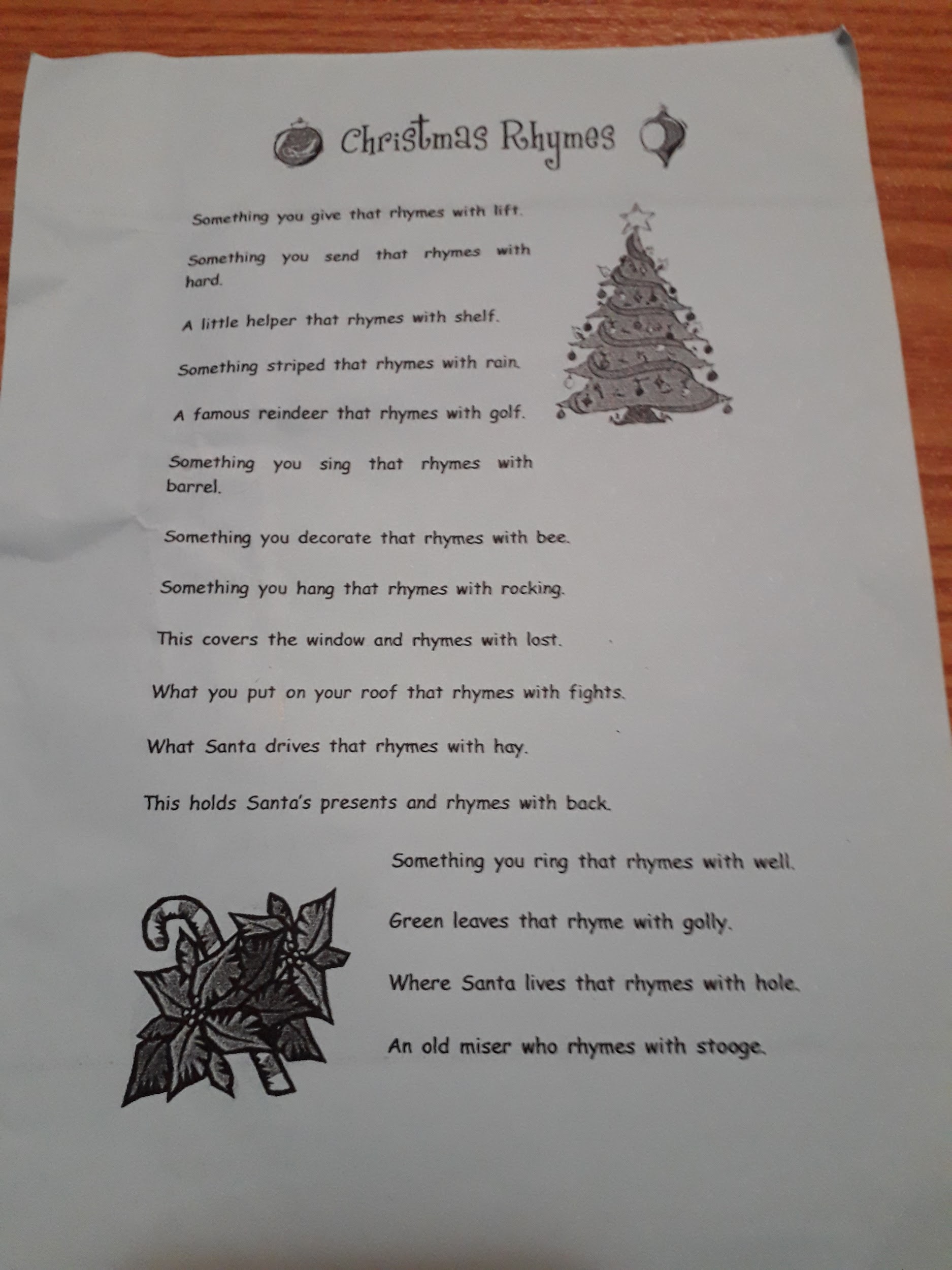 Also Christmas Rhymes from Vinkovici, Croatia
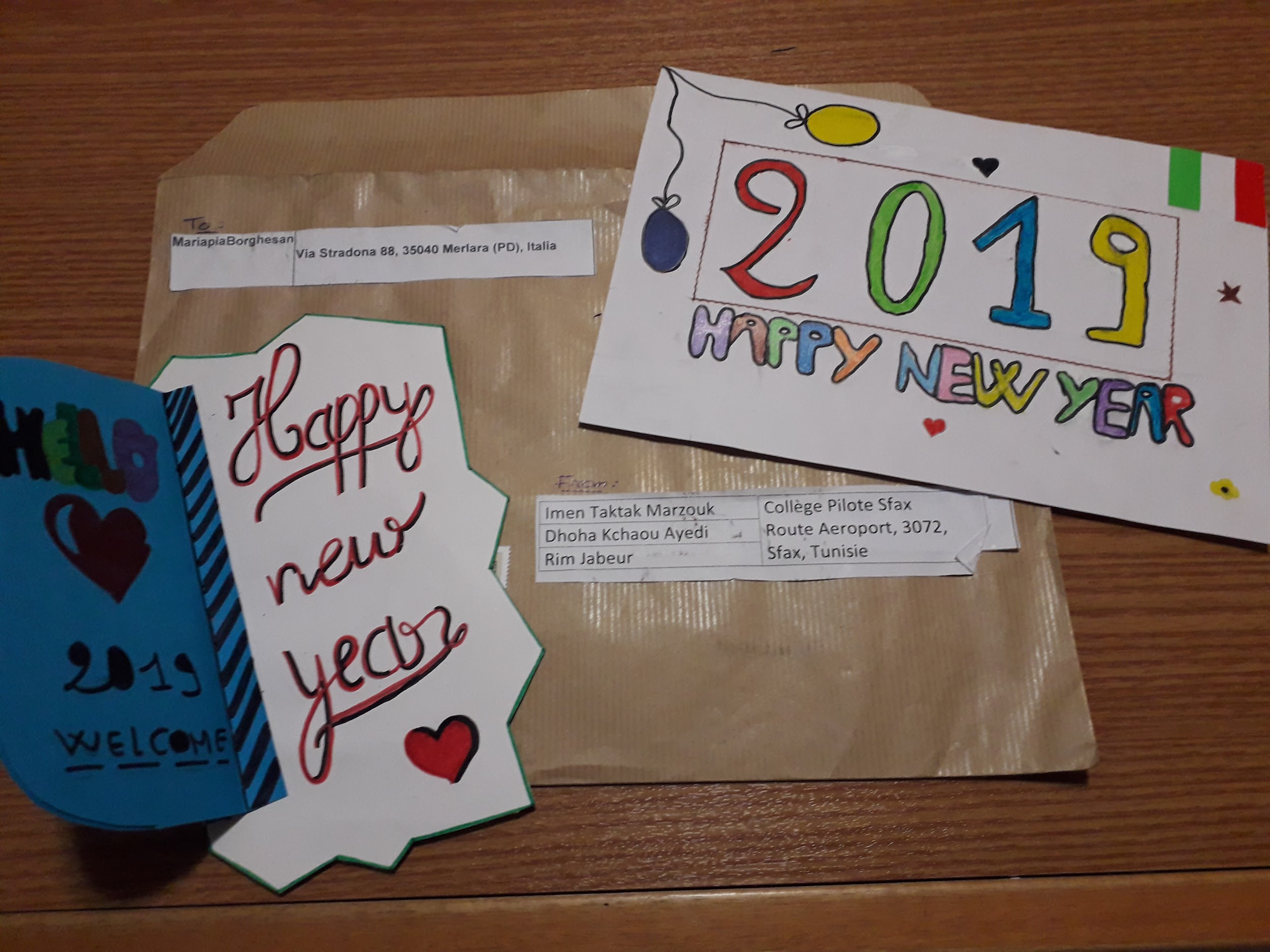 From Imen Marzouk and her students,
TUNISIA
Preparing cards
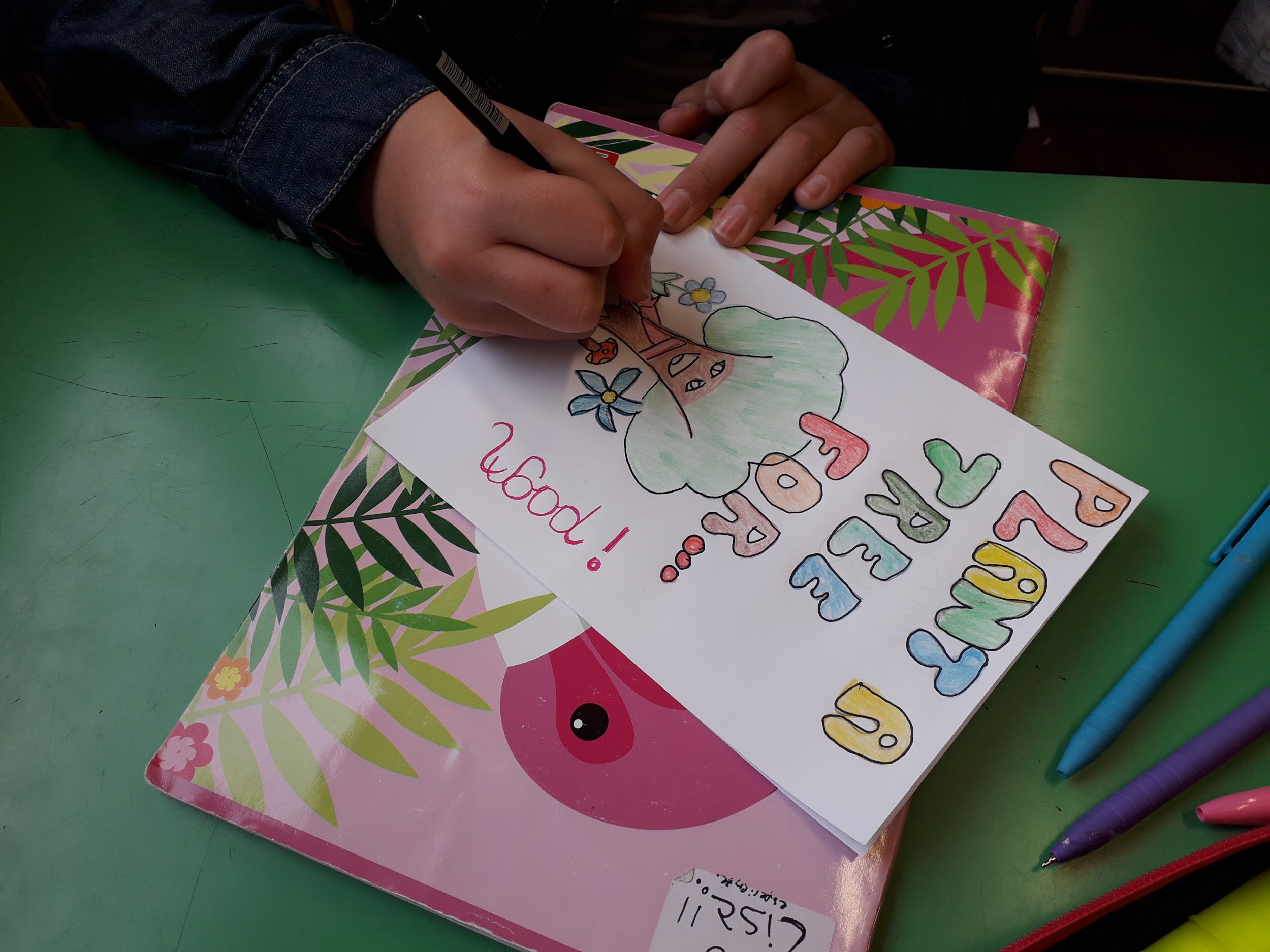 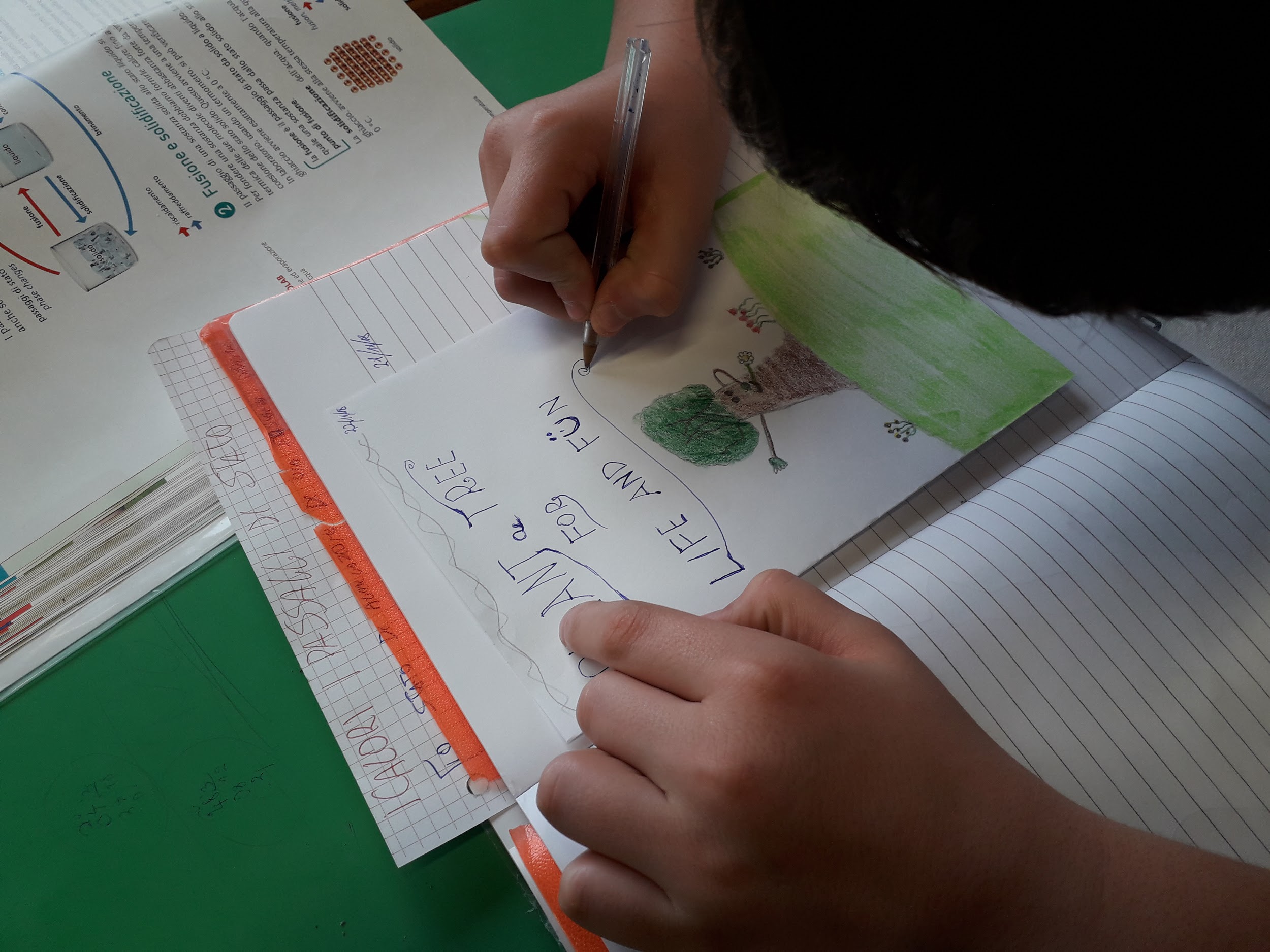 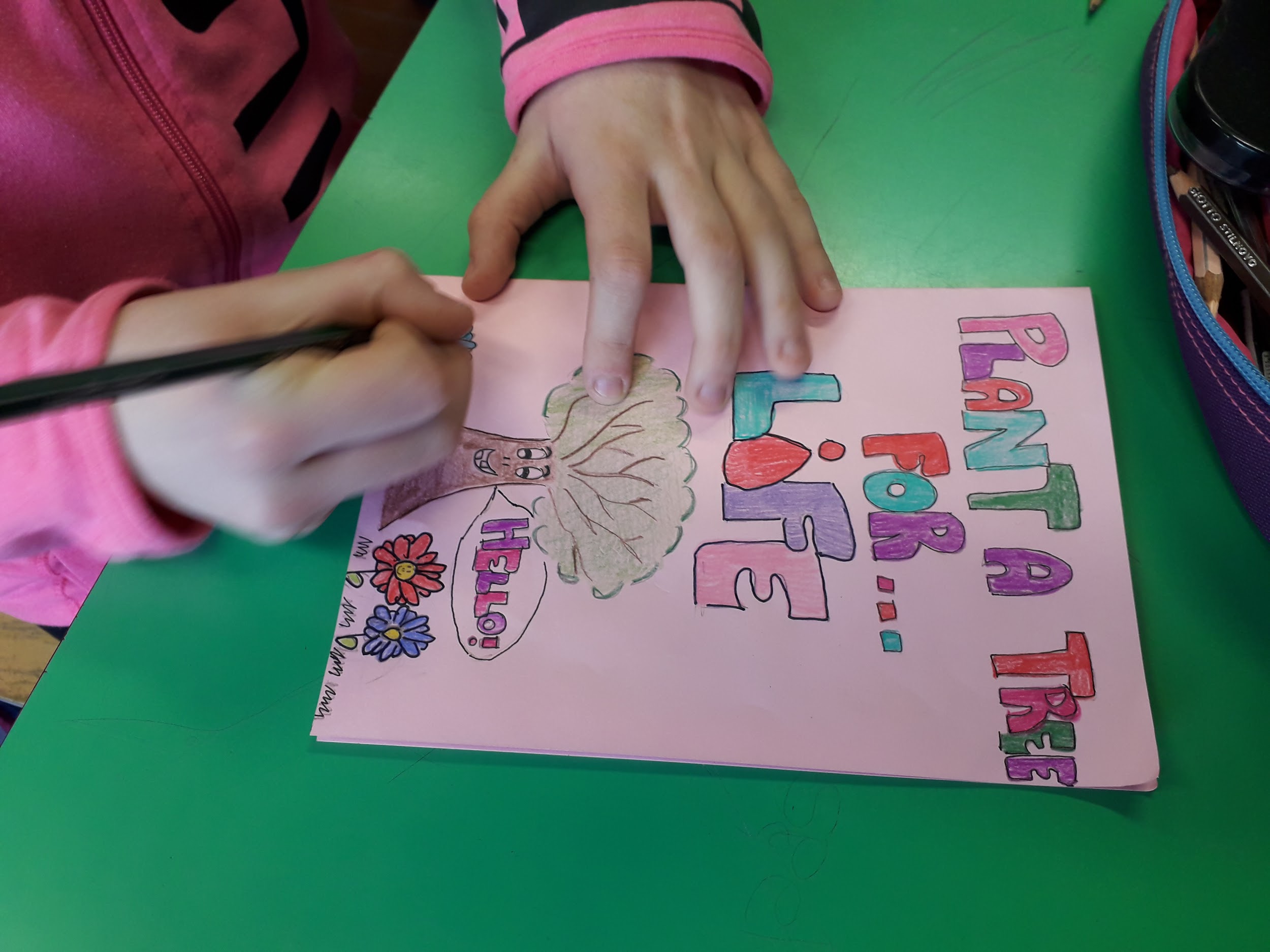 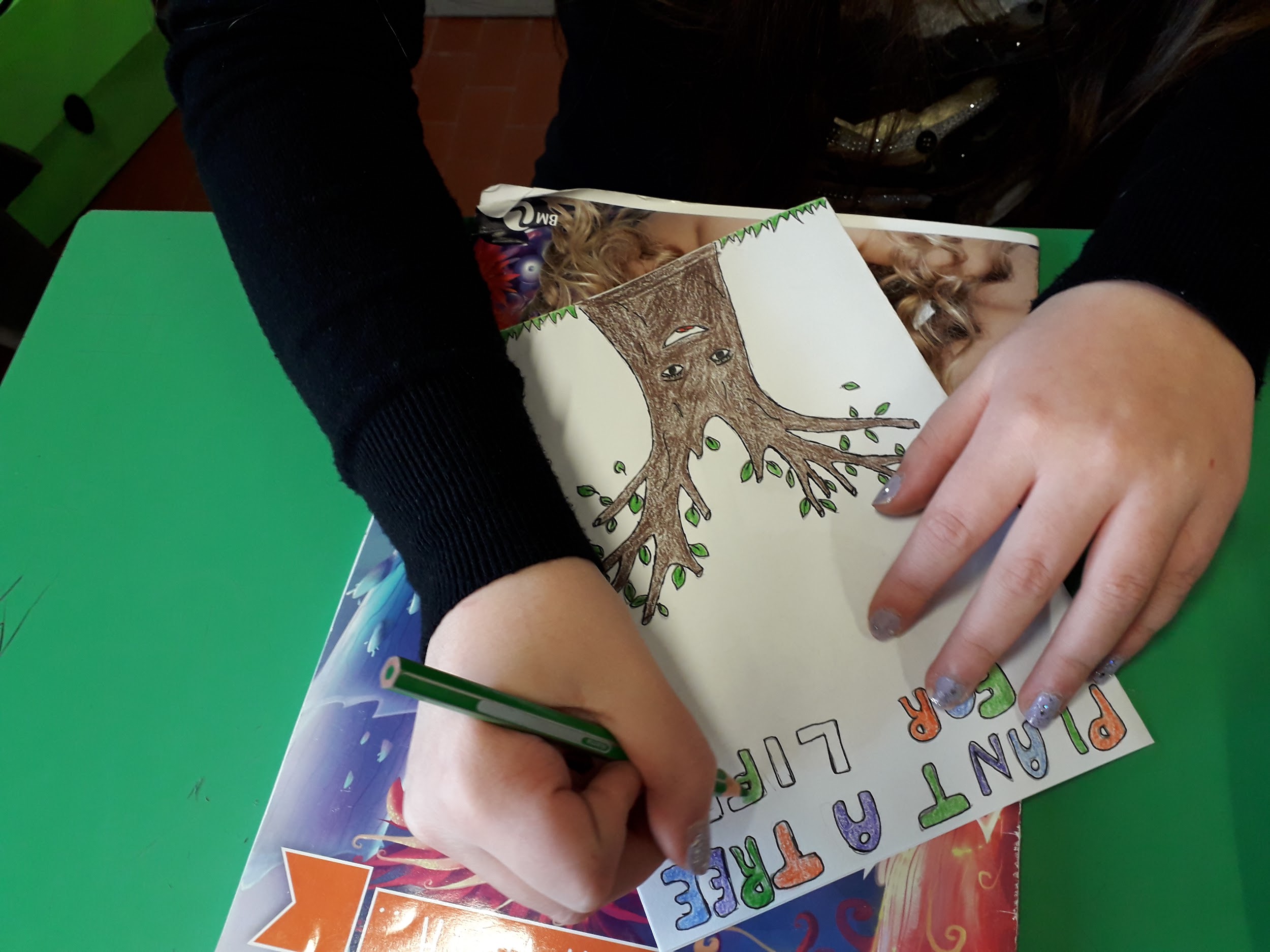